Бұқара  ақпаратқұралдары (СМИ)Қазақ тіліИсенова Рая исимбайқызықазақ тілі мұғалімі “Мектеп-гимназия”Коммуналдық мемлекеттік мекемесіҚостанай облысыЛисаков қаласы
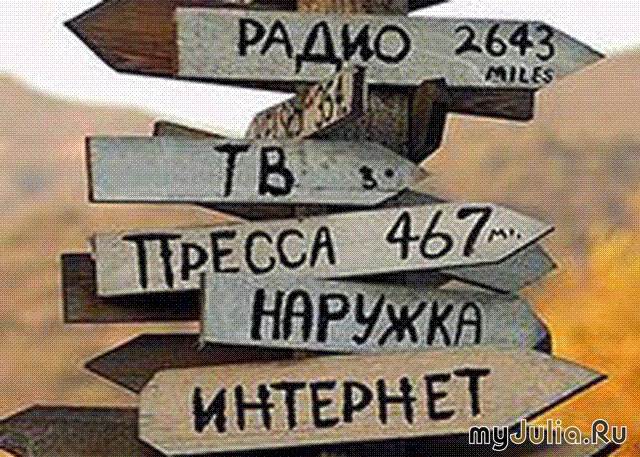 Бұқара Ақпаратқұралдары (СМИ)
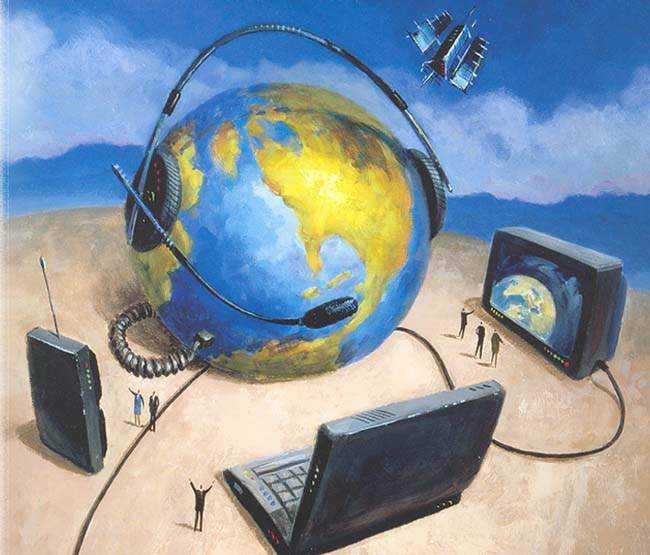 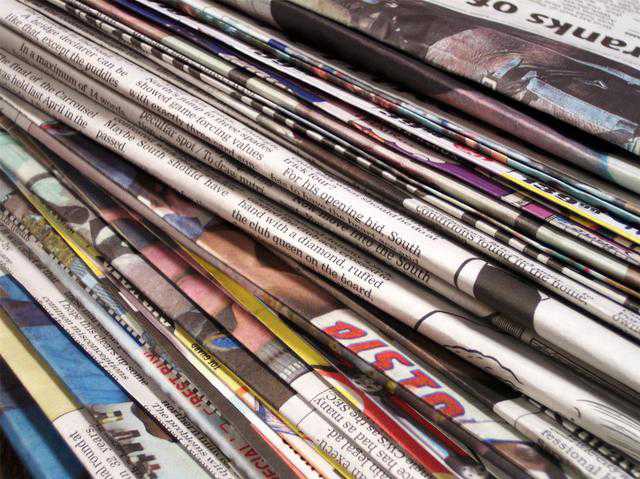 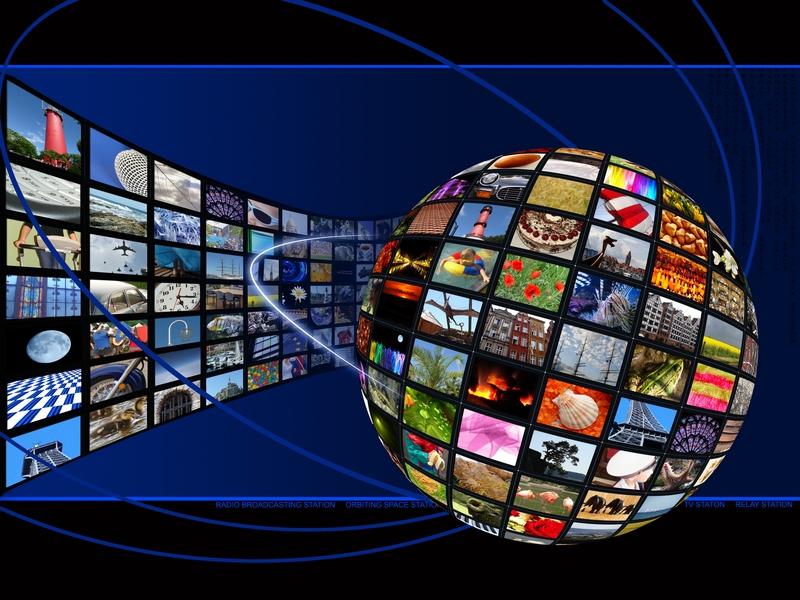 БАҚ түрлері:
ғаламтор
Радио
Газет-журнал
Теледидар
Бұқара ақпаратқұралдарының        
                     міндеттері
Ақпаратты  
Жинақтау,
 
    өндеу,

- тарату .
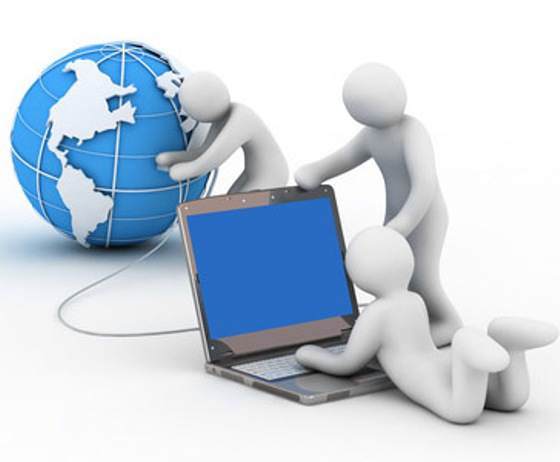 Ғаламтор- жаңа, кеңінен тараған ақпарат құралы, ақпарат көздері  күмәнді
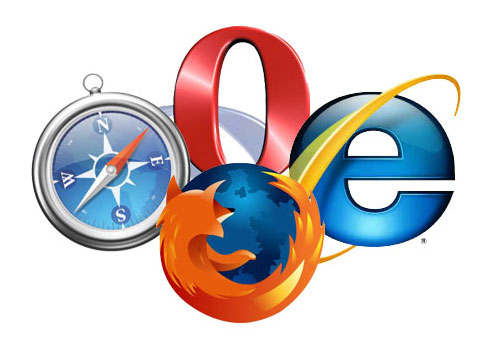 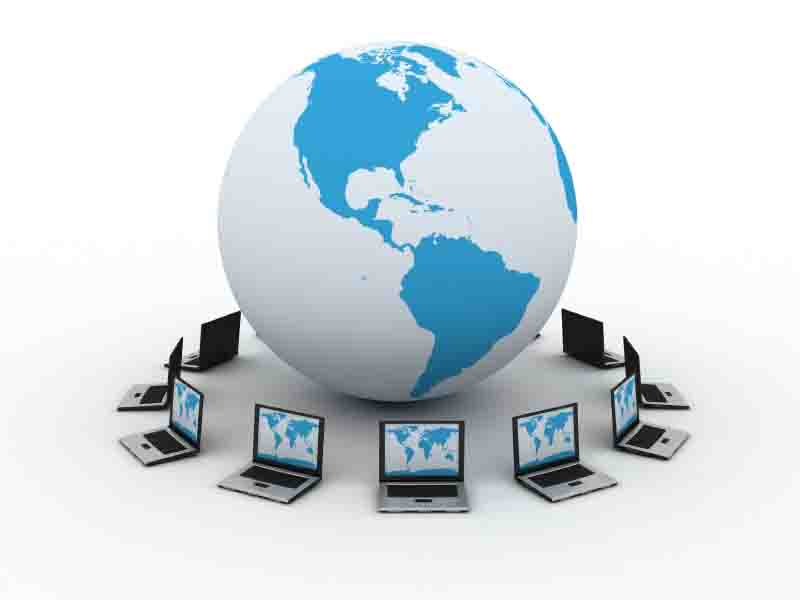 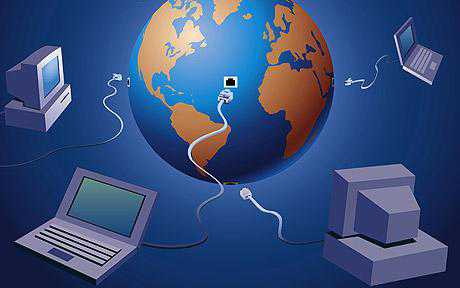 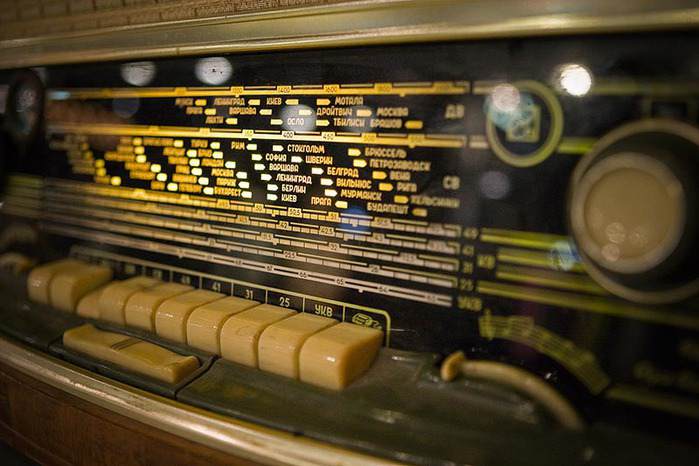 Радио
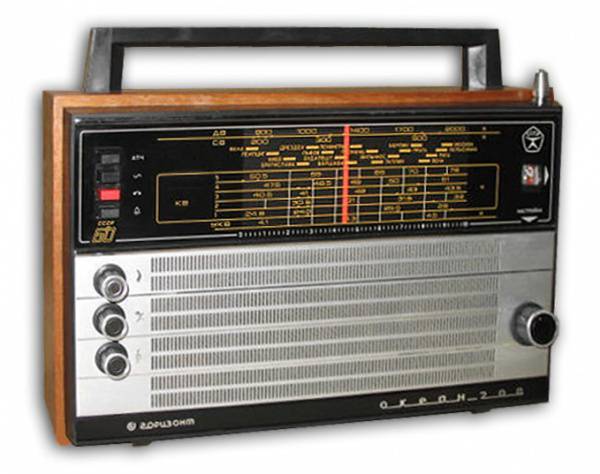 1886-1895 жылдары пайда болған байланыс  түрі -электромагниттік толқындар  көмегімен деректерді табыстау   тәсілі
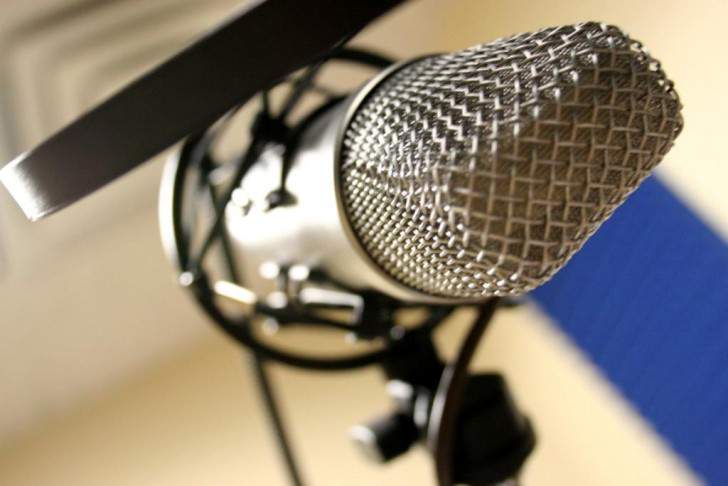 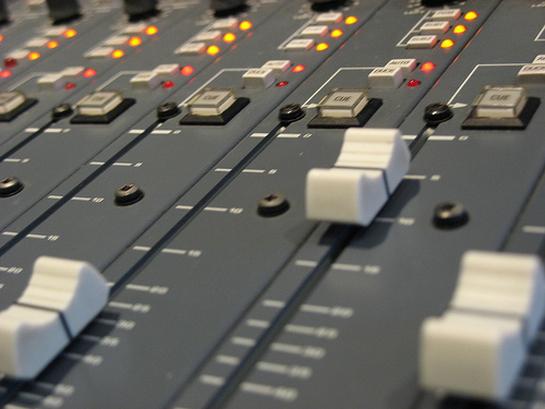 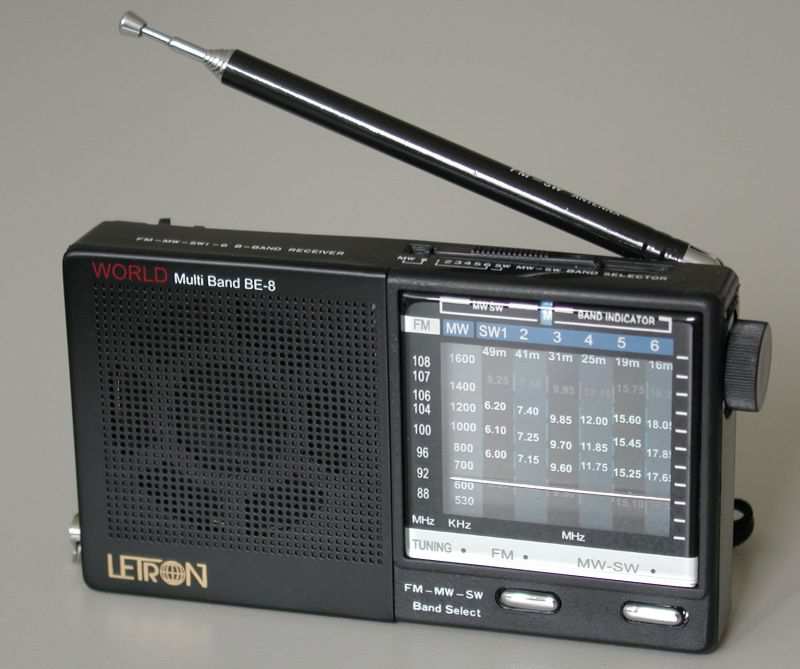 Газет-журналдар
Ақпарат құралдардың ең ежелгі түрі. 16 ғасырда пайда болған.
 



Газет жанрлары:

Аналитикалық,

Ақпараттық

-Көркем-публицистикалық
-
теледидар
- грек тілінен “алыс”, латын тілінен “көру” 

-қозғалысты бейнелеу мен дыбыстардың танслыциялану үшін қолданылатын байланыс жүйесі